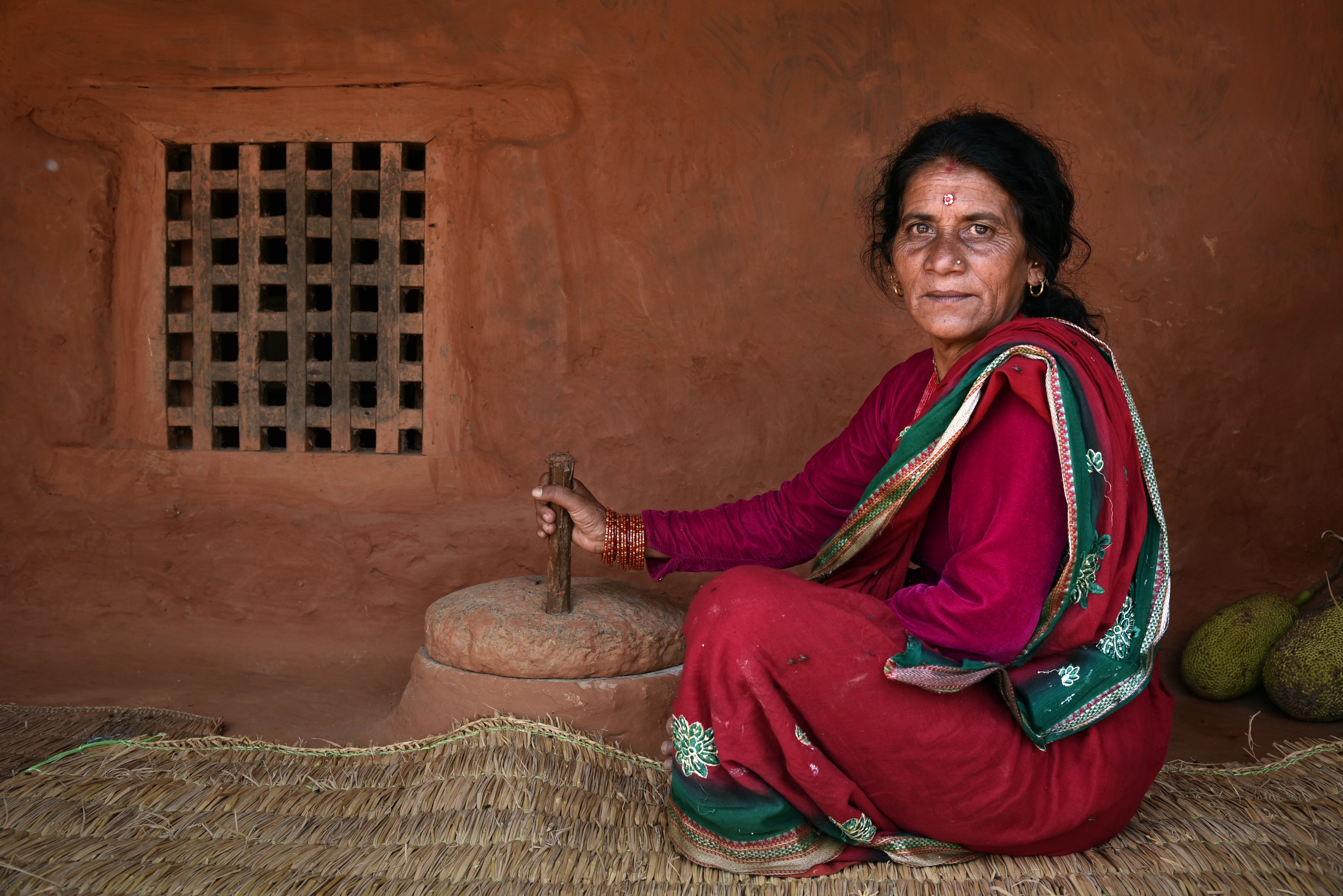 Yhteinen leipämme- virret
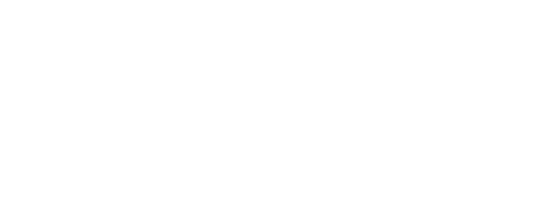 Syksy 2022
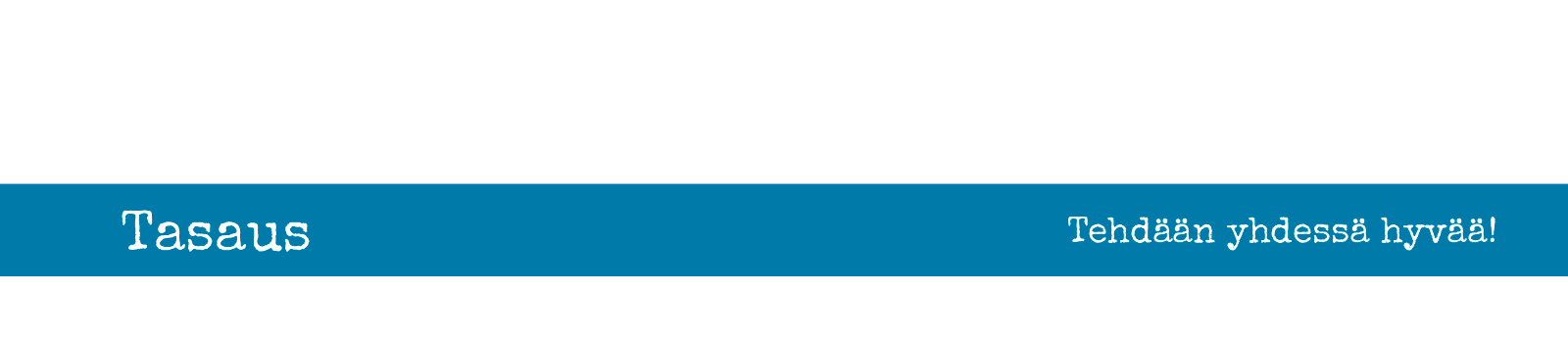 [Speaker Notes: Kuva: Suomen Lähetysseura / Prajwaal Maharjan. Kuvateksti: Guyanu Maya Basnet malar rismjöl, som bland annat används till nepalesiska kringlor.]
Virret
Virsiä voi laulaa arjen ja juhlan hetkissä, 
niin omassa rukoushetkessä kuin yhdessä muiden kanssa:

lasten kerhot
nuortenillat, isoskoulutus
raamattupiirit, lähetyspiirit, aikuisten kokoontumiset
jumalanpalvelukset
Nyt keskenänne
myös leipä jakakaa, 
ihminen ihmiseltä 
Jumalan lahjat saa. 
Siis keskenänne 
myös leipä jakakaa.
Virsi 12:5
Sanan valon anna paistaa,
kaikki kansat tavoittaa,
että kaukaisinkin maistaa
armon uutisleipää saa.
Virsi 46:6
Leipää taivaasta tuot,
meille itsesi annat.
Sanasta elämän voimaa jaat,
halki kuoleman kannat.
Virsi 59:2
Leipää merien taa
eikö kaikille yllä?
Kristityt, Isämme leivästä
heille riittäisi kyllä!
Virsi 59:4
Suo meidän kasvaa uskossa,
toivossa, rakkaudessa,
pois perkaa vanha hapatus
ja anna Hengen uudistus.
Virsi 95:7
Oi Kristus, leipä makea,
nyt tule leiväksemme.
Pois perkaa hapantaikina,
pois saasta sydäntemme.
Anna meille itsesi
aina sielun ruoaksi,
niin elämme. Halleluja,
halleluja!
Virsi 96:7
Kun tuomme armon alttarille
sydämet köyhät uhrina,
Hän lapsillensa kaipaaville
kirkastaa rakkaat kasvonsa.
Virsi 199:2
Sinua muukalaisena
ikävöin veljekseni.
Oi saanhan tulla seuraasi,
jaa sanaa evääkseni.
Virsi 203:9a
Myös toisiin kristittyihin liittää 
yhteinen leipä meidätkin.
Ruumiisi jäseninä kiittää
sinua saamme, armoisin.
Nyt yksi leipä meille suodaan
Ja henki yksi meihin luodaan.
Virsi 220:5
Vaan parhain manna, hunaja
on Hänen läsnäolonsa.
Se sydänten on lohdutus,
elämän alku, valkeus
ja sielun pyhä riemastus.
Virsi 300:2
Maan sato elon aikaan
pelloilta korjataan,
ja jyvät yhteen liittyy
kun leipä leivotaan.
Näin, Herra, yhteen liitä
sydämet kaikkien.
Luo kirkkoon yksi sielu
ja rauha taivainen.
Virsi 231:1
Vaateta heikot kulkijat
sun matkavaatteellasi,
voitele silmät sokeat
nyt silmävoiteellasi.
Sanasi lyhty käteemme,
kärsimysmuotos eteemme
aseta, Herra, aina.
Virsi 365:6
Oi Isä meidän,
huolen meistä kannat,
leipämme meille
joka päivä annat.
Siis lapsen lailla
sinuun luotamme
ja hyvyyteesi, Isä, turvaamme.
Virsi 366:1
Kun Herra hoitaa, paimentaa,
ei silloin mitään puutu.
Hän kaitsemasta minua
ei väsy, ei hän suutu.
Hän ruokkii taivaan leivällä
 ja elävällä vedellä
virvoittaa sieluani.
Virsi 375:1
Herralta on kuritus,
Herralta myös armahdus.
Hän suo puutteen,
hän suo leivän,
murheen niin kuin
ilon päivän.
Virsi 384:4b
Käskit meidät maailmaasi
viljellä ja varjella,
työhön tähän antamaasi
anna meidän taipua.
Kiittäen suo antejasi
meidän täällä nauttia,
oikein käyttää lahjojasi.
Kuule meitä, Jumala.
Virsi 391:9
Missä leipää murretaan,
köyhää lasta ruokitaan, 
Herra toimii päällä maan 
armossaan ja voimassaan.
Virsi 416:3
Jeesus, askeleesi painoit pintaan maan.
Työn ja uupumuksen tulit tuntemaan.
Iloitsit ja itkit, ystäviä hait.
Viinin, ohraleivän syötäväksi sait.
Nälän, puutteen mailla
murruit leivän lailla
meille elämäksi.
Virsi 417:1
Nälkäisiä auttaisinko,
taittaisinko
leivästäni puolikkaan?
Jaksaisinko muserretun,
lannistetun
auttaa maasta nousemaan?
Virsi 441:4
Rakkaalla läsnäolollasi
kirkasta päivä jokainen.
Pyhästä ehtoollisestasi
suo ilo ylimaallinen.
Leivässä saavu siinäkin,
jota me syömme arkisin.
Virsi 465:3
Kaikki katsovat sinua, Herra,
sillä sinä annat meille ruokamme ajallaan.
Virsi 473:1a
Suo keskinäisen suosion
asua majoissamme
ja ystävyyden, sovinnon
viihtyä seurassamme.
Opeta leipää murtamaan
kaikille köyhään maailmaan,
Oi Kristus, rauha anna!
Virsi 475:3
Armahtajamme, leipä ikuinen,
nyt avaa meille rakkauden tie,
niin että pöytiin tyhjiin, nälkäisiin
me jaamme leipää, sinun lahjaasi.
Virsi 476:4
Taivaan isä meille
leivän lahjoittaa.
Vaaroissa hän suojaa,
pelon karkottaa.
Virsi 494:2
Tee uskossa, toivossa työtä
ja leipäsi rauhassa syö.
Kun Herrasi armo on myötä,
niin murheetta nukkuos yö.
Virsi 521:7a
Hän maahan sateen heitti,
soi loistaa auringon, 
maan siunaukseen peitti, 
Hän Isä, luoja on. 
Se siunaus näin siirtyi 
peltoomme, leipäämme,
ja Herran hyvyys piirtyi
 jokaiseen päiväämme.
Virsi 575:2
On Herra maamme siunannut
ja leivän meille suonut.
Virsi 578:2a
Kun katsot lapsijoukkohon,
murheko siitä oisi?
Herranhan lahja lapset on,
hän leipää eikö soisi?
Virsi 582:5a
Rauha eineen enentää,
sota viljan vähentää.
Rauha leivän kasvaa suo,
sota nälänhädän tuo.
Virsi 587:2
Suola on mautonta, valheiden liejuun
totuuden puhtaus hukutetaan.
Pilkattu Herramme, kuitenkin kutsut
seuraasi heikkoja palvelemaan.
Virsi 590:3
Taivaan leipää jälleen meille
Syödäksemme tarjoat,
vaikeuksiin uupuneille
uuden voiman lahjoitat.
Laula kaikki maa 29:2
Kun kuulumme taivasten valtakuntaan, 
me emme voi kiintyä mammonaan maan.
On meillä jo runsaus loppumaton,
kun lähteemme, leipämme Herrassa on.
Laula kaikki maa 62:2
Leipä on lahja lapsille maailman,
jokainen tarvitsee ravinnon sen.
Jumala meille on sanan leivän
antanut kylväen sen siemenen.
Laula kaikki maa 80:1
Ystäväksi saavuit meille,
pöydässämme aterioit.
Laula kaikki maa 91:2a
Veli veljeään vastaan nyt siunaten käy,
pelko jäänyt on kuoleman yöhön.
Leivän murramme varjossa versovan puun,
tänään ryhdymme yhdessä työhön,
sillä sinun on valtakunta.
Laula kaikki maa 97:1
Ota kiitos ruuasta,
Kiitos ruokavieraista.
Laula kaikki maa 106: 1b
Siunaa leipä terveydeksi,
iloksi ja voimaksi.
Laula kaikki maa 106:2
Mutta leipä kasvaa murtamalla,
se on sen salaisuus:
viiden leivän, kahden kalan
arvaamattomuus.
Laula kaikki maa 119:3b
Kanssani hän aina kulkee,
vaaroissa hän varjelee.
Elon leivällä hän ruokkii,
pelkääviä rohkaisee.
Laula kaikki maa 178a
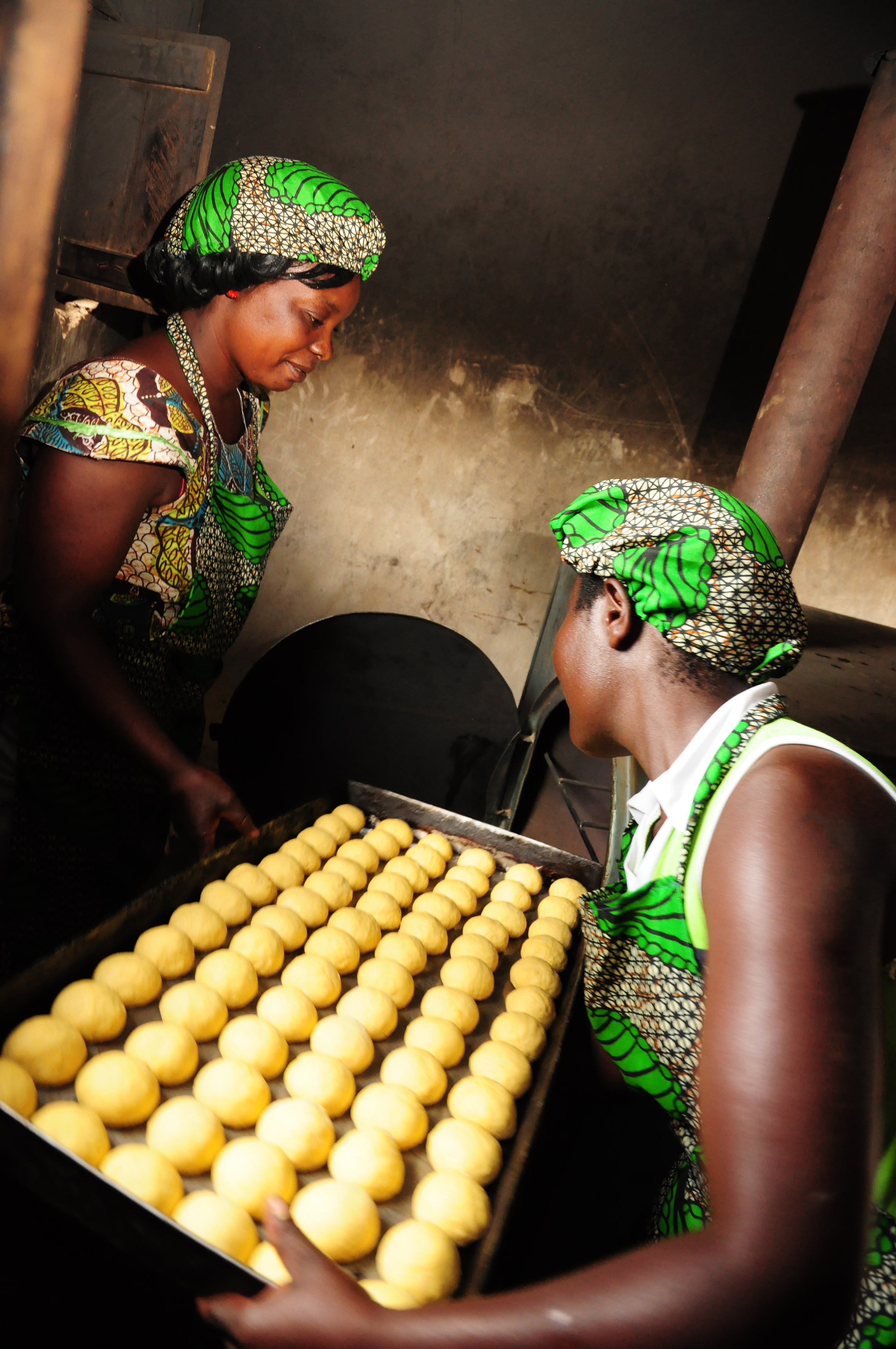 Rakas taivaallinen Isä, 
Anna meille tänä päivänä meidän jokapäiväinen leipämme.
[Speaker Notes: Kuva: Suomen Lähetysseura; Phalombe_Mkhumba_ leipomo2_Efelo Layoni_Esnat Dokotala]
Jokapäiväinen leipämme:
Jumalan läsnäolo, siunaus ja rukous
Lisää Raamatun leivän moninaisia makuja ja käyttötarkoituksia 
löytyy rovasti Pekka Harnen teoksesta Murrettua leipää 
(Suomen Lähetysseura 2006)
TASAUS,
jotta maailma olisi oikeudenmukaisempi, valoisampi ja lempeämpi